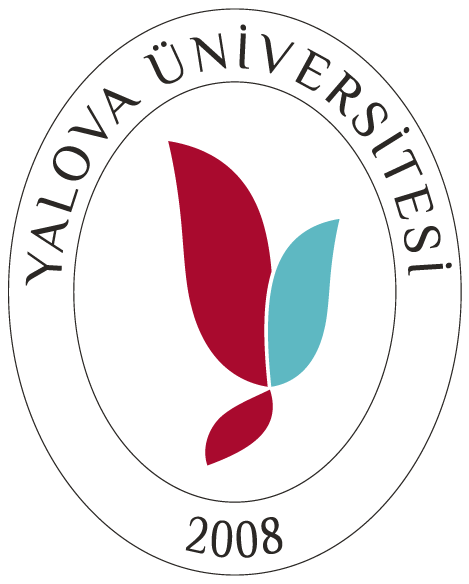 (ENGELLİ ÇALIŞMALARI UYGULAMA VE ARAŞTIRMA MERKEZİ)
2022 BİRİM FAALİYET RAPORU SUNUMU
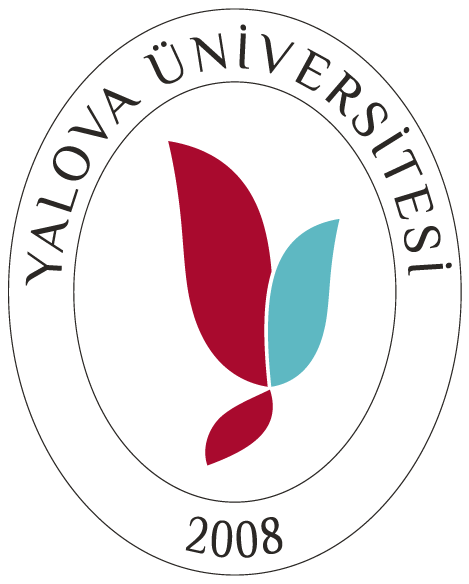 PERSONEL BİLGİLERİ
(Tabloyu biriminizin  personel dağılımına göre doldurunuz)
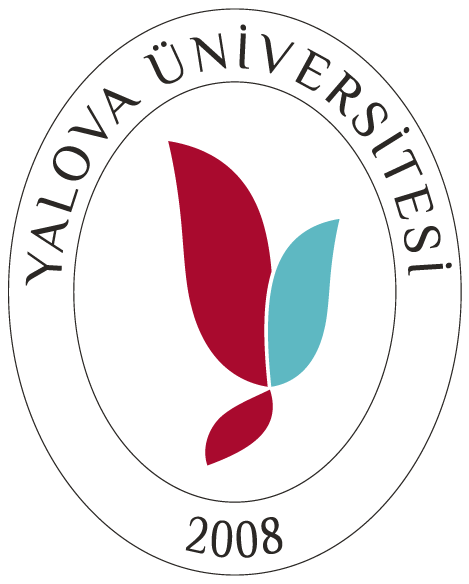 FAALİYET BİLGİLERİ
PROJE BİLGİLERİ
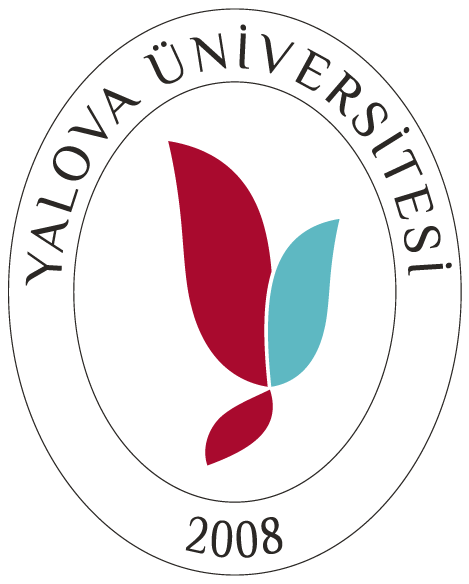 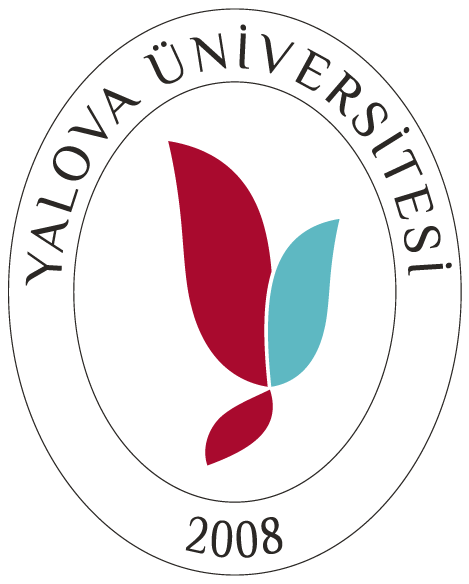 PERFORMANS GÖSTERGELERİ
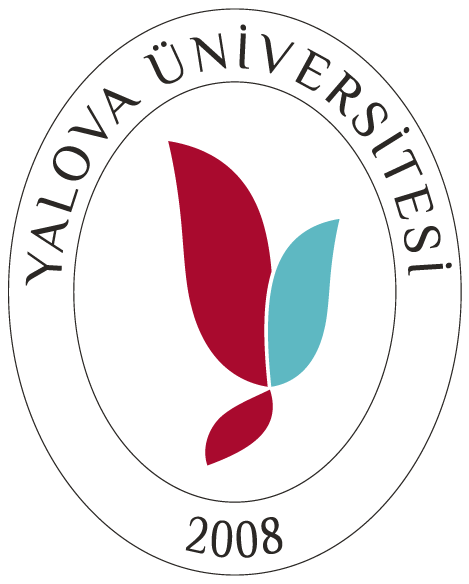 Merkezimize başvuran engelli öğrencilerimizin üniversite öğrenim hayatına dair ihtiyaç duydukları destek sağlandı.